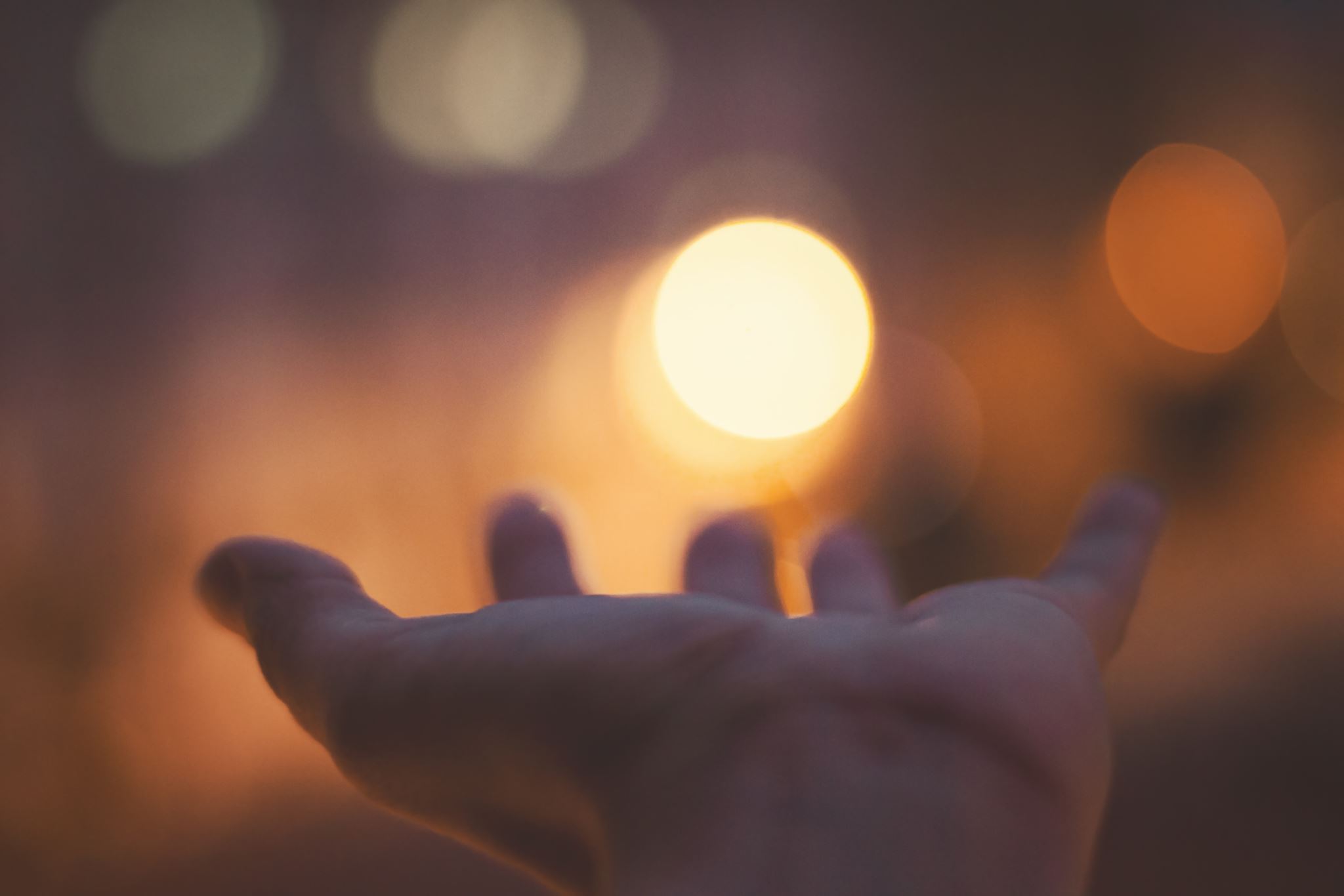 Come bien, vive bien
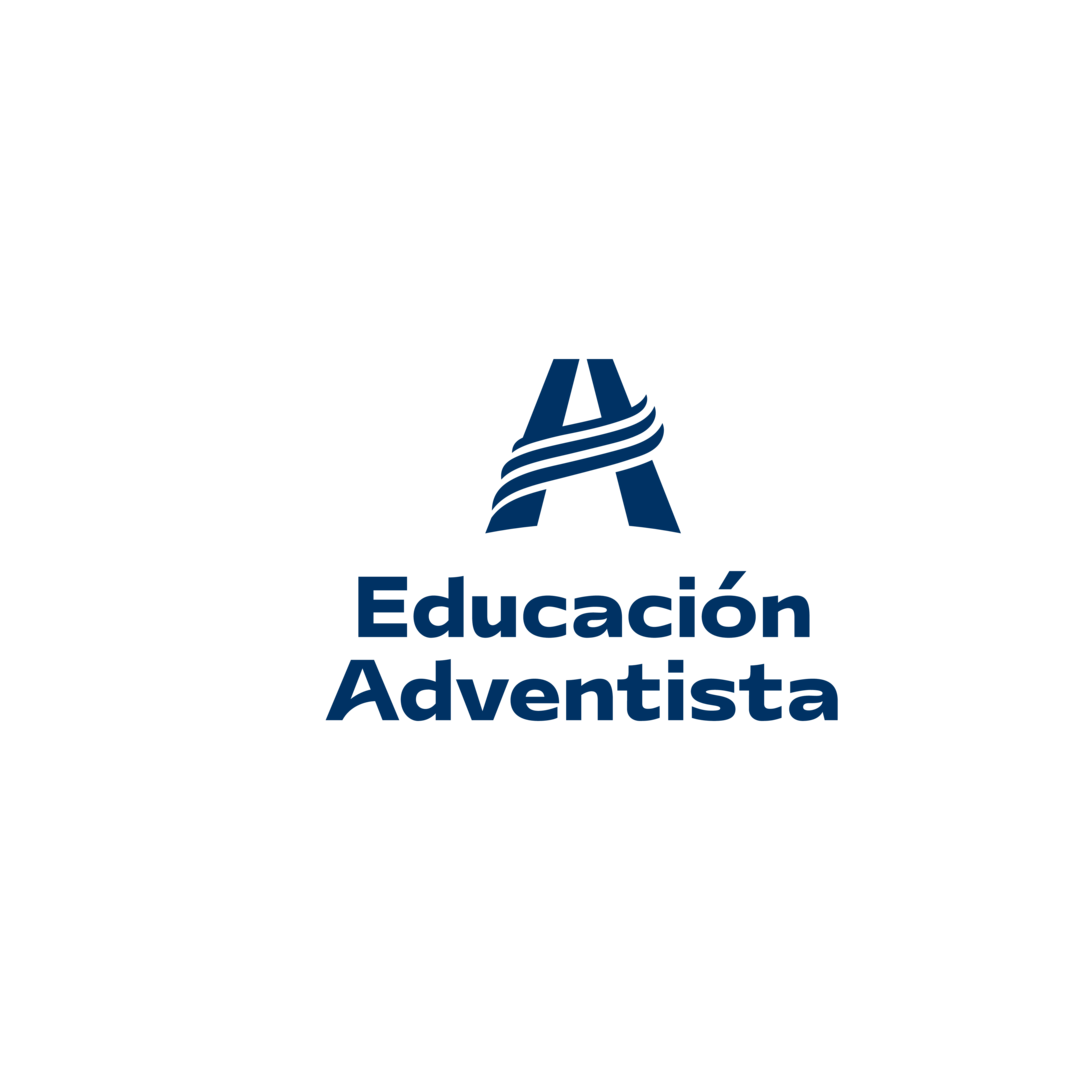 Escuela adventista general José de san martín - p7Participantes:Encinas, Emanuel EzequielGONZALEZ FAGNANI, Joaquíncurso:6° año
Índices de pobreza e indigencia en la Argentina
DATOS DEL INDEC:
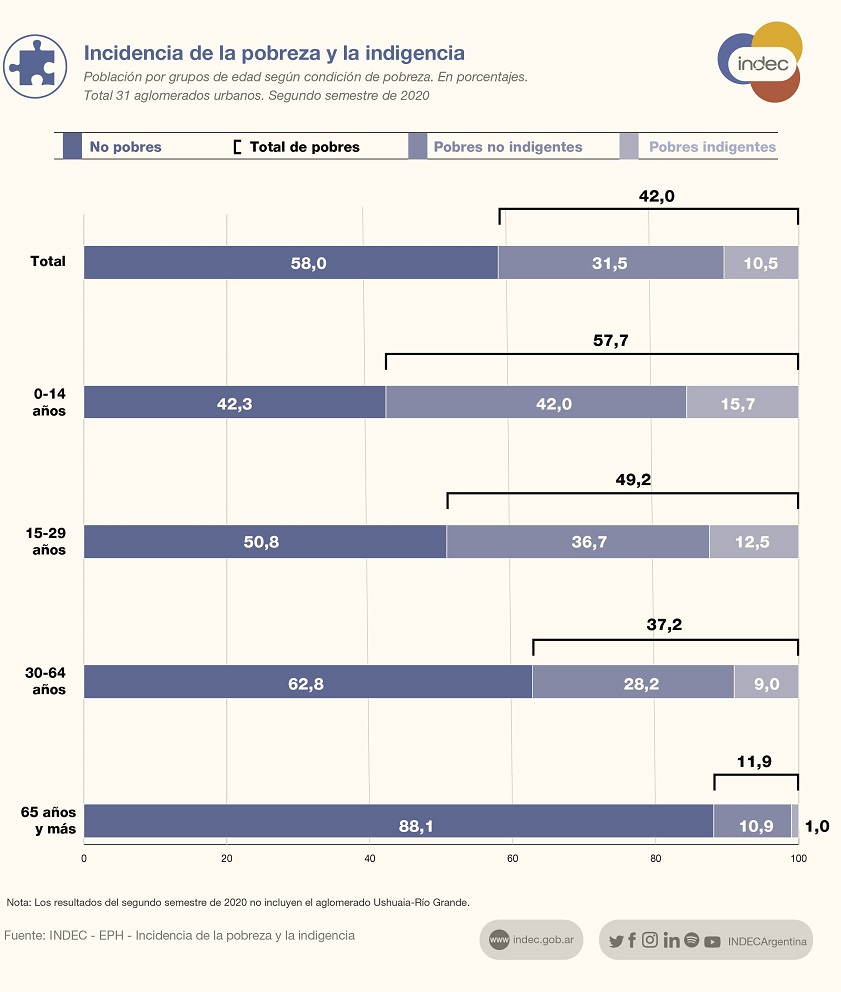 DATOS DEL INDEC:
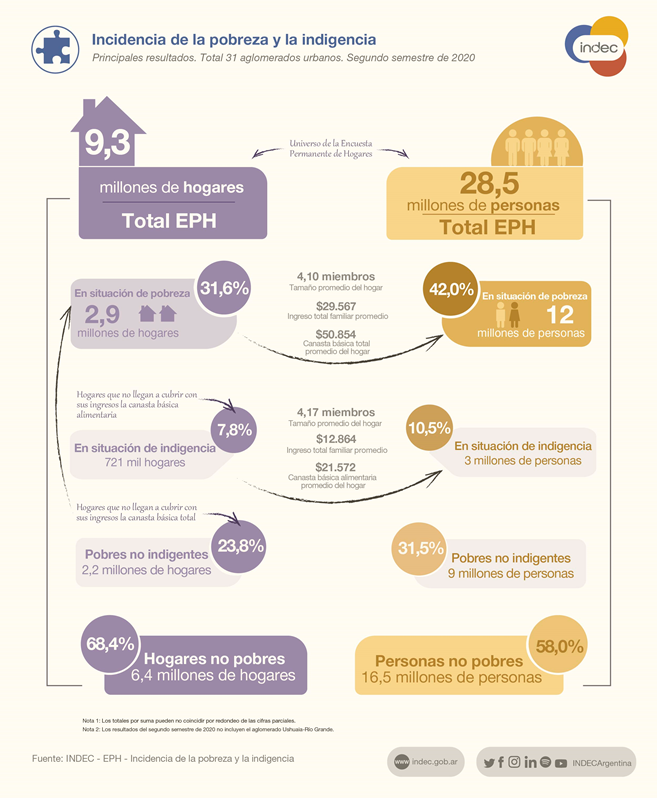 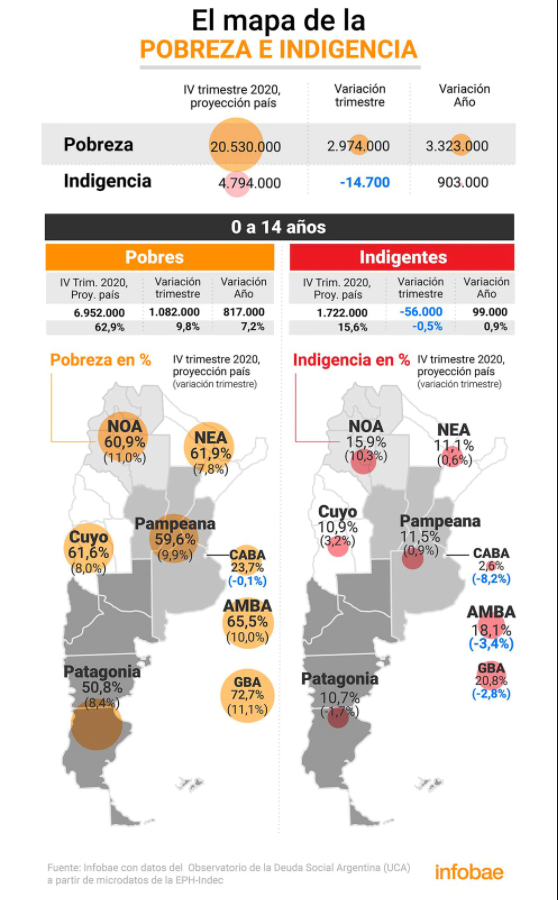 0 A 14 AÑOS
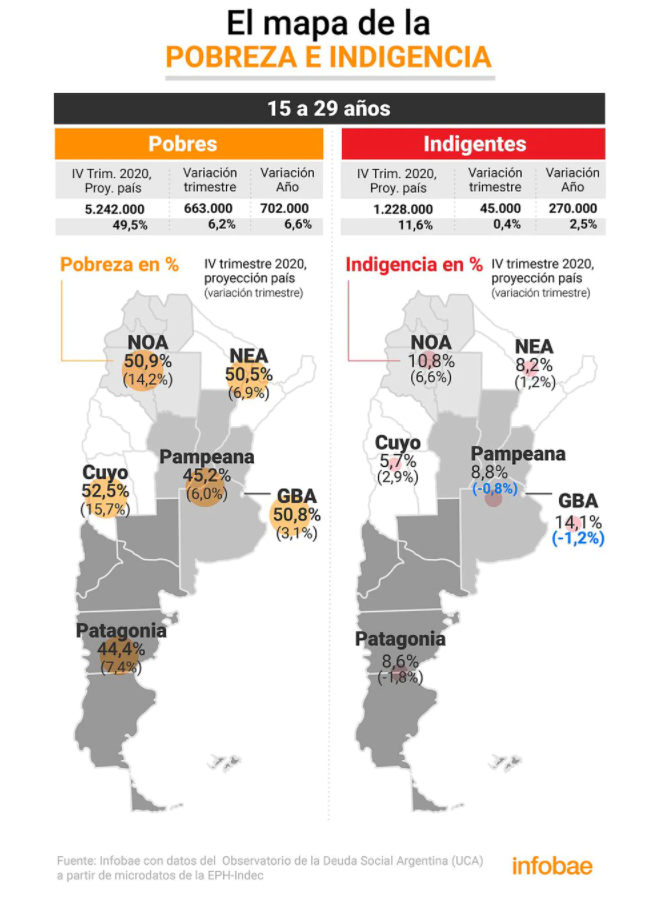 15 A 19AÑOS
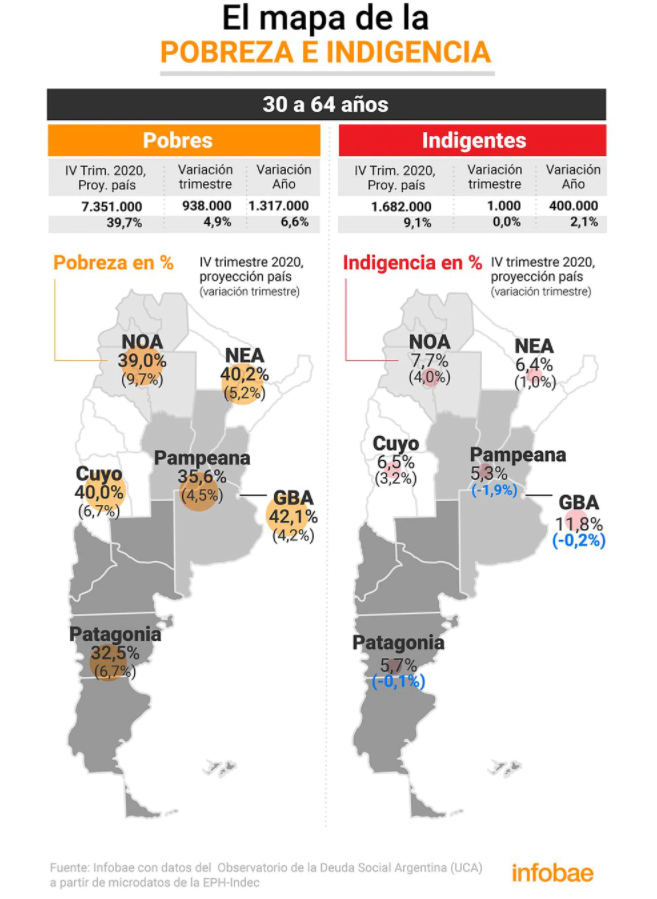 30 A 64 AÑOS
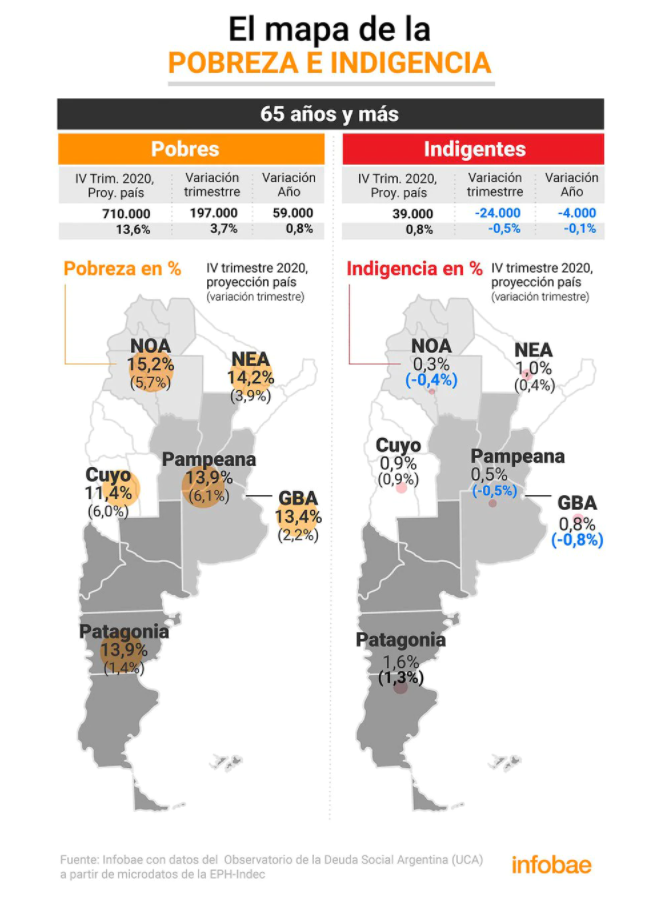 65 AÑOS EN ADELANTE
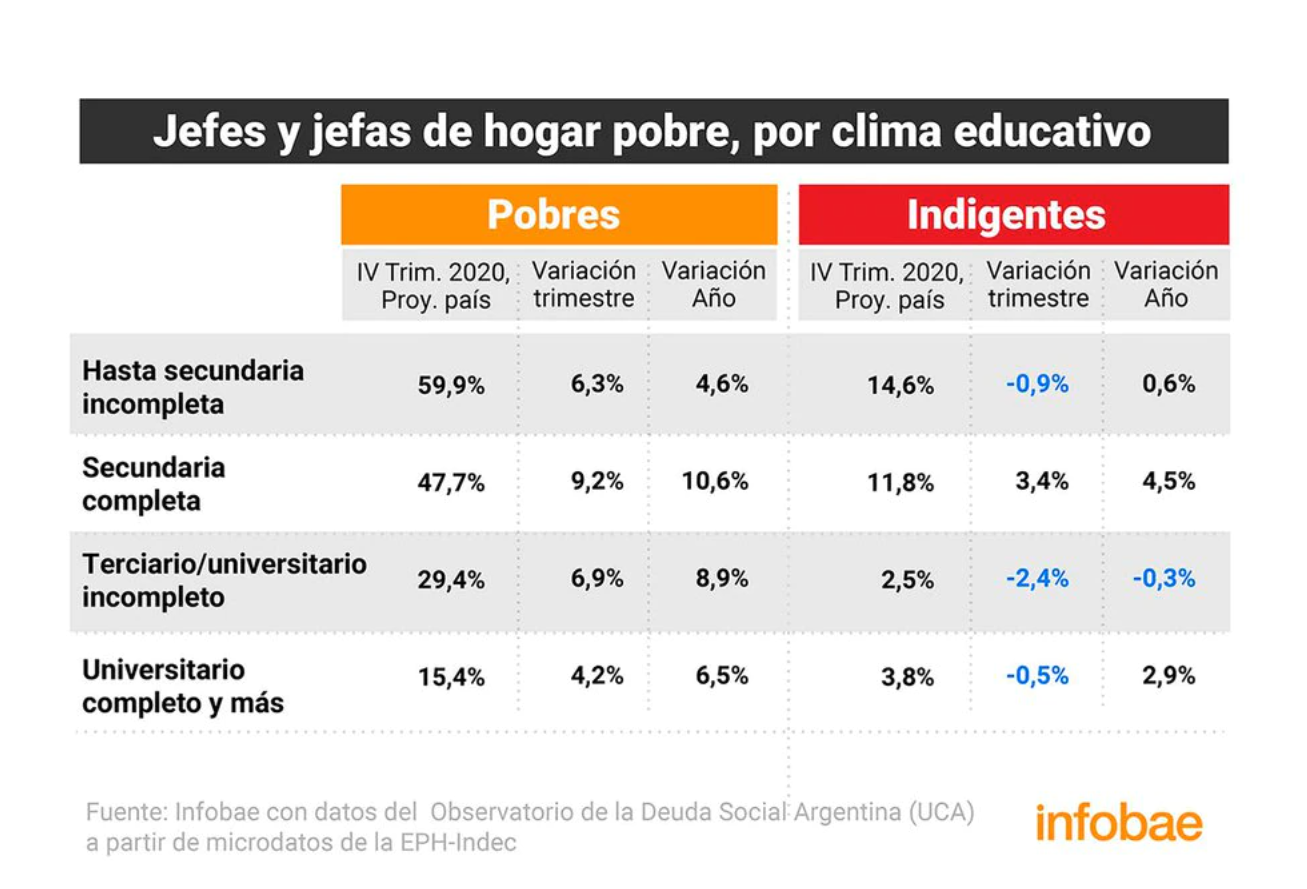 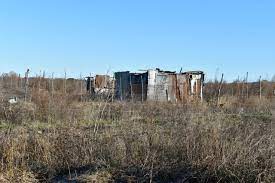 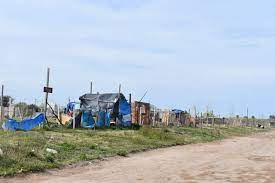 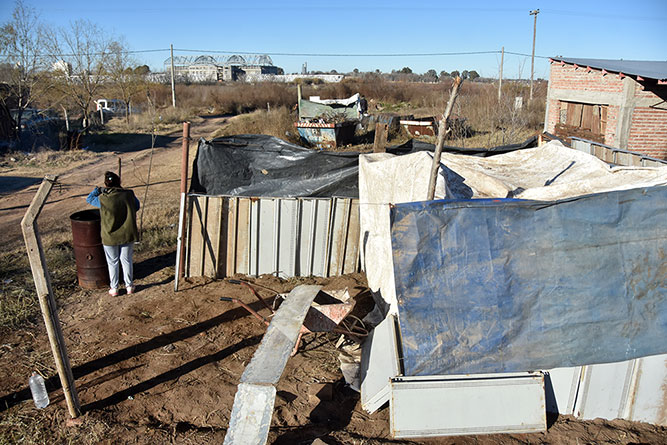 Imágenes DEL Salitral de Santa Rosa
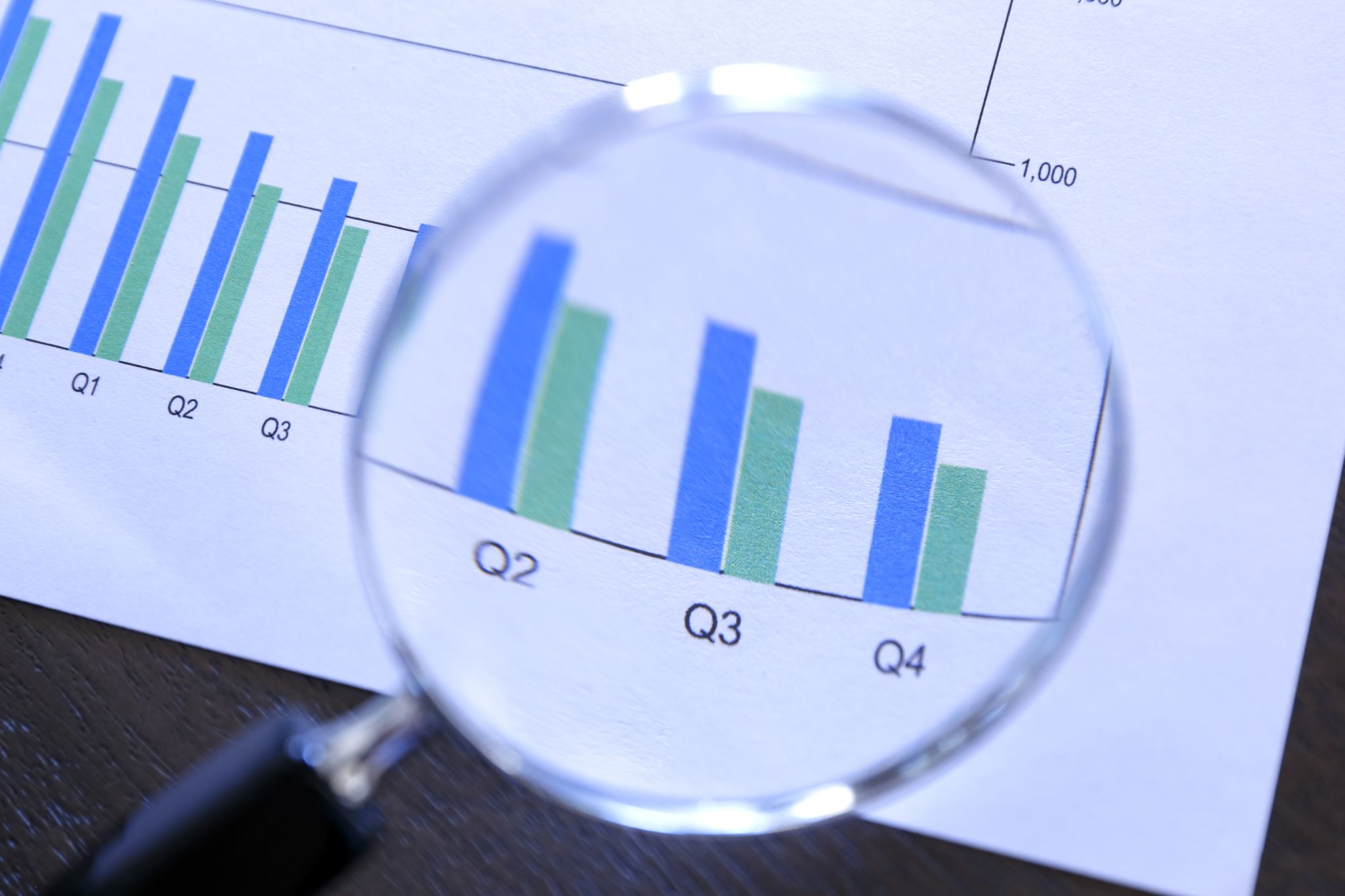 Seguimos investigando